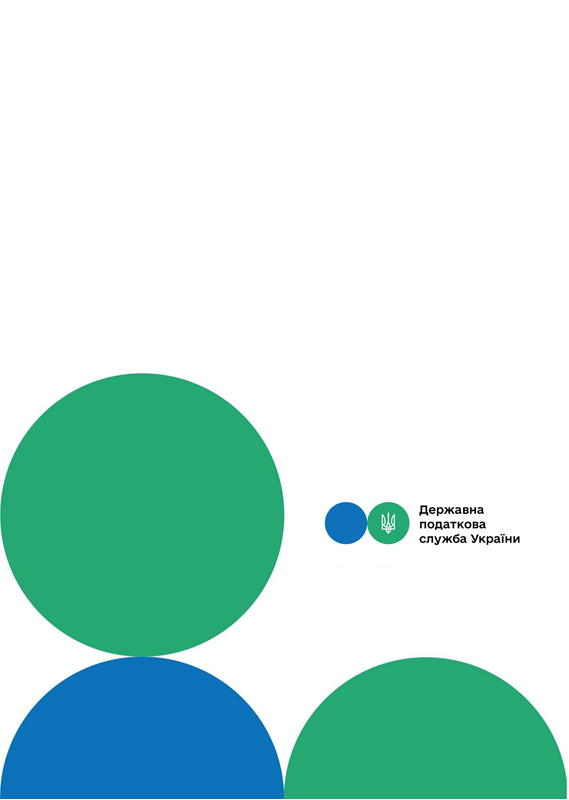 Головне управління ДПС у м. Києві
Друзі, підписуйтеся на офіційні сторінки Державної податкової служби України у соціальних мережах, де ви зможете переглянути новини, актуальні роз'яснення податкових новацій, а також інфографіки, коментарі керівництва, фахівців служби! Буде корисно та цікаво!
Спілкуйтеся з податковою службою дистанційно за допомогою сервісу  «InfoTAX»:
Чи буде застосовуватись відповідальність до суб’єкта господарювання, який створив електронний фіскальний чек із застосуванням ПРРО, але на вимогу покупця не надав його в паперовому вигляді та не надіслав електронного розрахункового документа?
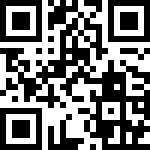 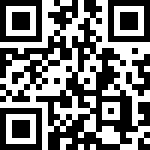 канал ДПС «Telegram»
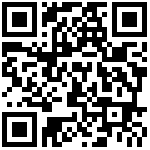 сторінка на «Youtube» каналі ДПС
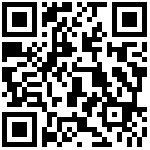 сторінка ДПС на «Facеbook»
Офіційний веб-портал  Державної податкової  служби України: tax.gov.ua
Інформаційно-довідковий департамент ДПС: 0-800-501-007
Червень 2023
3
тРАВ
Головне   управління  ДПС  у  м. Києві повідомляє, що суб’єкти господарювання, які здійснюють розрахункові операції в готівковій та/або в безготівковій формі (із застосуванням електронних платіжних засобів, платіжних чеків, жетонів тощо) при продажу товарів (наданні послуг) у сфері торгівлі, громадського харчування та послуг зобов’язані надавати особі, яка отримує або повертає товар, отримує послугу або відмовляється від неї, включаючи ті, замовлення або оплата яких здійснюється з використанням мережі Інтернет, в обов’язковому порядку розрахунковий документ встановленої форми та змісту на повну суму проведеної операції, створений в паперовій та/або електронній формі (у тому числі, але не виключно, з відтворюванням на дисплеї РРО чи дисплеї пристрою, на якому встановлений ПРРО QR-коду, який дозволяє особі здійснювати його зчитування та ідентифікацію із розрахунковим документом за структурою даних, що в ньому міститься, та/або надсиланням електронного розрахункового документа на наданий  такою особою абонентський номер або адресу електронної пошти) (п. 2 ст. 3 Закону України від 06 липня 1995 року № 265/95-ВР «Про застосування реєстраторів розрахункових операцій у сфері торгівлі, громадського харчування та послуг»).
	Крім того, суб’єкт господарювання може пересвідчитись, що особа, яка отримує товар або послугу, отримала фіскальний чек надісланий на наданий такою особою абонентський номер та/або адресу електронної пошти повідомлення із вимогою зворотного інформування. 	
	Форма та зміст розрахункового документа визначено Положенням про форму та зміст розрахункових
документів/електронних розрахункових документів, затвердженим наказом Міністерства фінансів України від 21 січня 2016 року № 13.
	Пунктом 1 ст. 17 Закону № 265 визначено, що до суб’єктів господарювання, які здійснюють розрахункові операції за товари (послуги), за рішенням відповідних контролюючих органів застосовуються фінансові санкції у разі встановлення в ході перевірки факту, зокрема, невидачі (в паперовому вигляді та/або електронній формі) відповідного розрахункового документа, що підтверджує виконання розрахункової операції, в таких розмірах:
100 відс. вартості проданих з порушеннями, встановленими п. 1 ст. 17 Закону № 265, товарів (робіт, послуг) – за порушення, вчинене вперше;
150 відс. вартості проданих з порушеннями, встановленими п. 1 ст. 17 Закону № 265, товарів (робіт, послуг) – за кожне наступне вчинене порушення.
	Враховуючи викладене, якщо суб’єкт господарювання, який застосовує ПРРО, створив в електронній формі фіскальний чек та надіслав його на наданий споживачем (покупцем) абонентський номер або адресу електронної пошти, то розрахунковий документ вважається виданим споживачу.
	У разі невиконання цієї вимоги (фіскальний чек не створено в електронній формі та не надіслано споживачу у зручний для нього спосіб) передбачена відповідальність згідно з п. 1 ст. 17 Закону № 265.
1
2